Schapen en geiten
Blok 4 
Niveau 2, 3 en 4
1. Dwerggeit
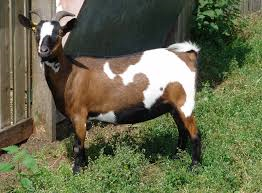 2. Nederlandse Landgeit
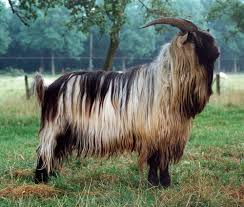 3. Anglo-nubische geit
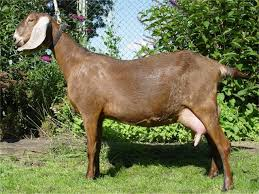 4. Toggenburger
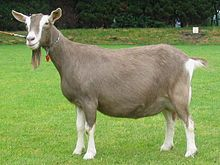 5. Angora geit
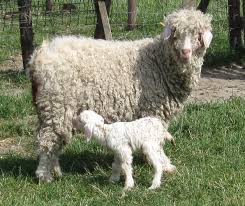 6. Bonte melkgeit
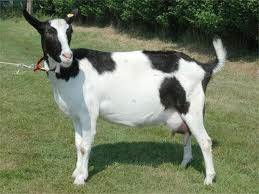 7. Nederlandse witte melkgeit
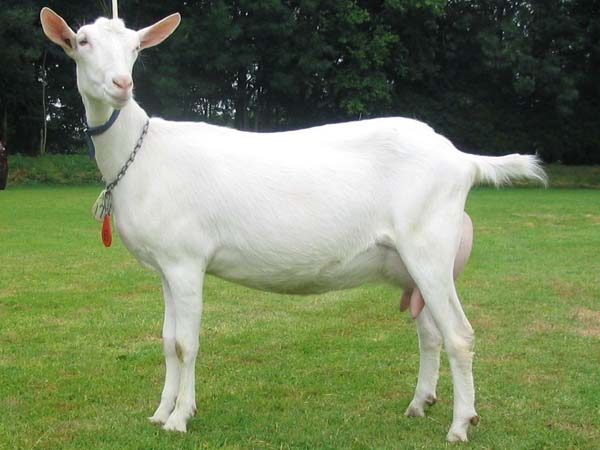 8. Veluwse landgeit
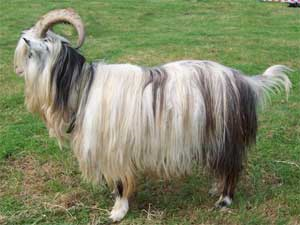 9. Wallische geit
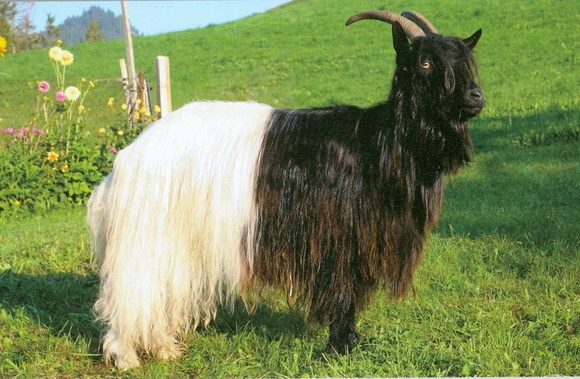 10.Alpine/herten geit
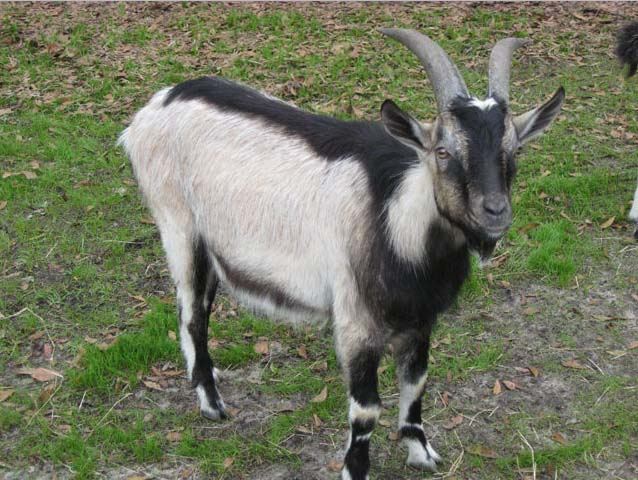 11. Ouessant
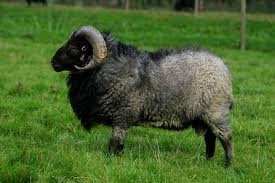 12. Kameroen
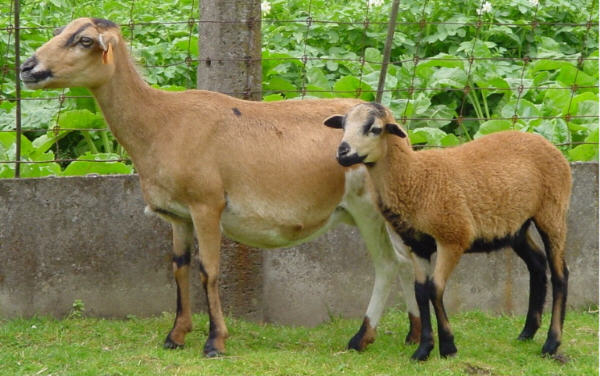 13.Texelaar
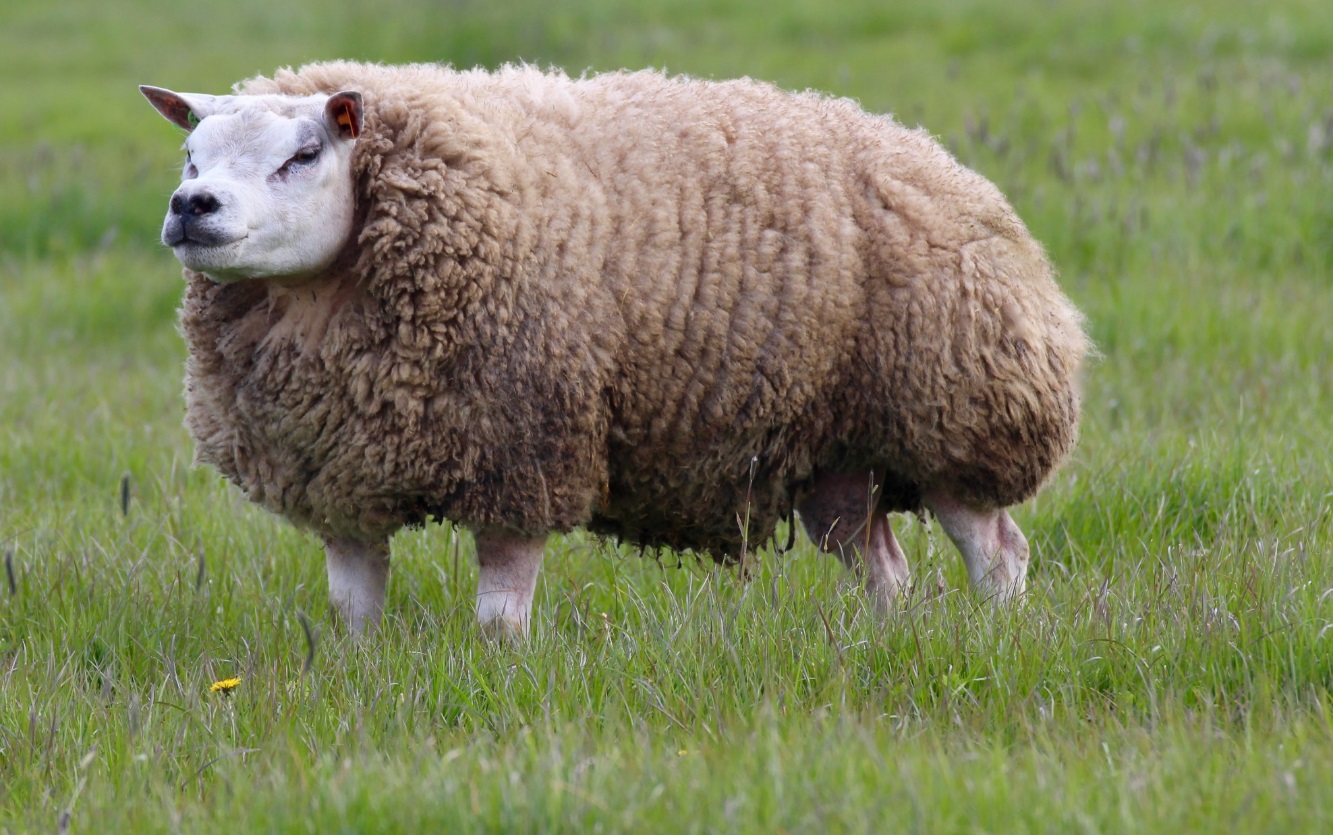 14. Zwartbles
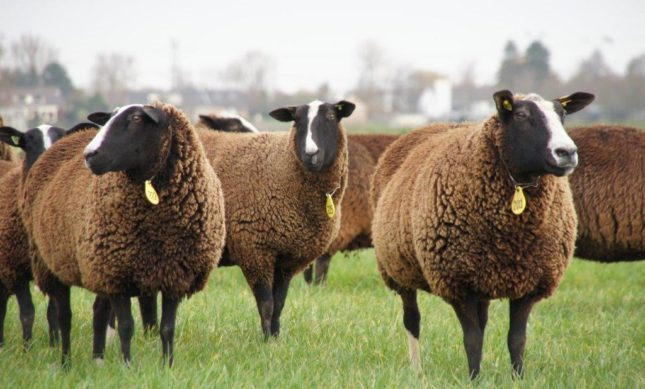 15. Swifter
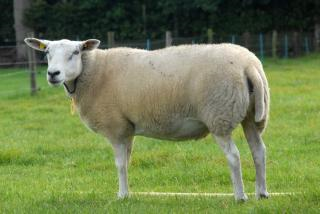 16. Drents heideschaap
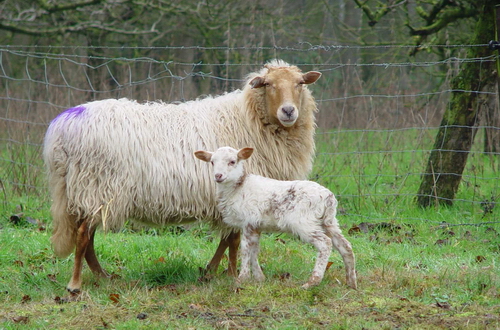 17. Schoonebeker
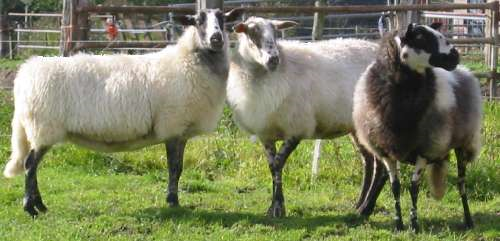 18. Mergelland schaap
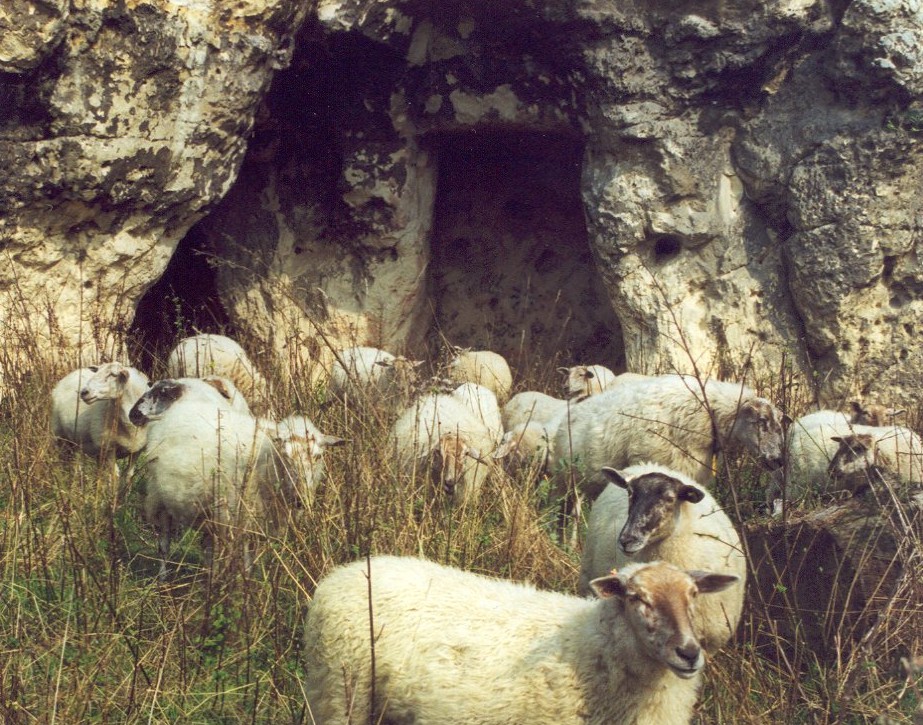 19. Fries Melkschaap
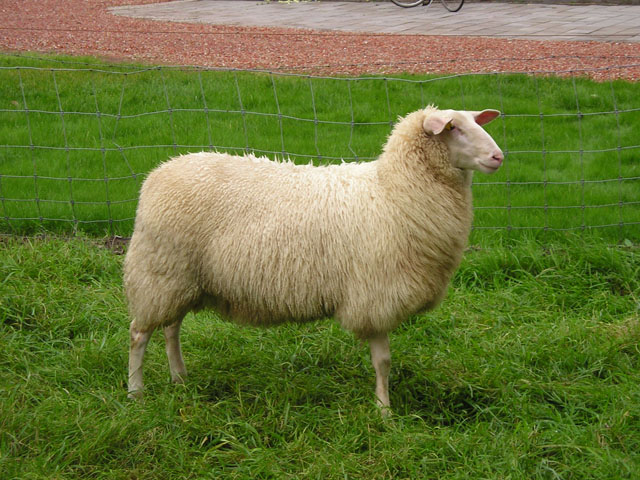 20. Hampshire down
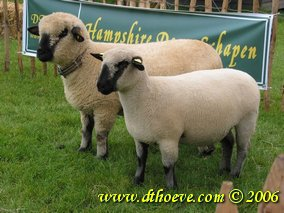 21. Gotland pelsschaap
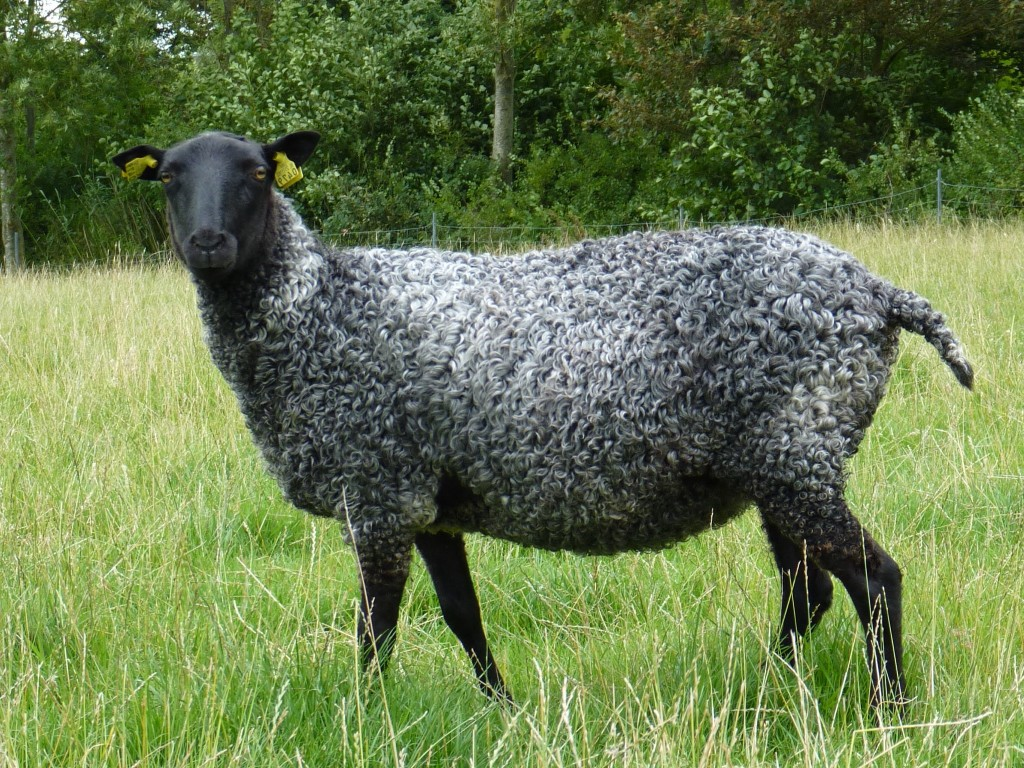 22. Moeflon
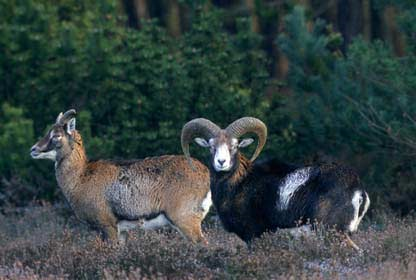 23. Brilschaap
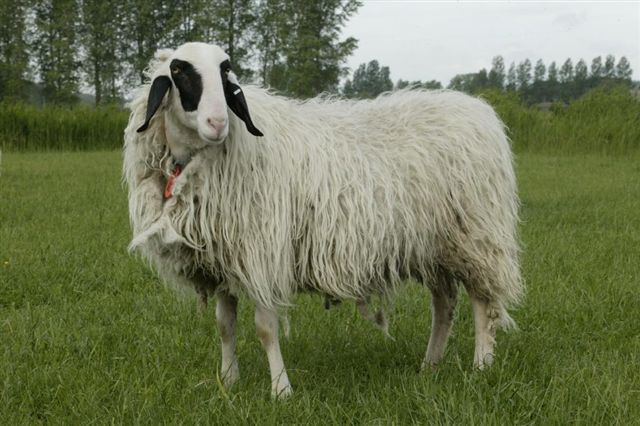 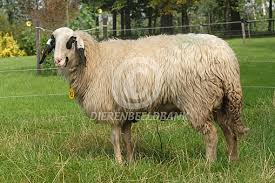 24. Suffolk
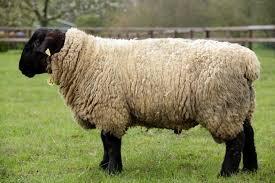 25. Blue du maine
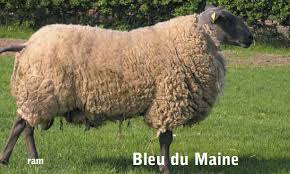 26. Flevolander
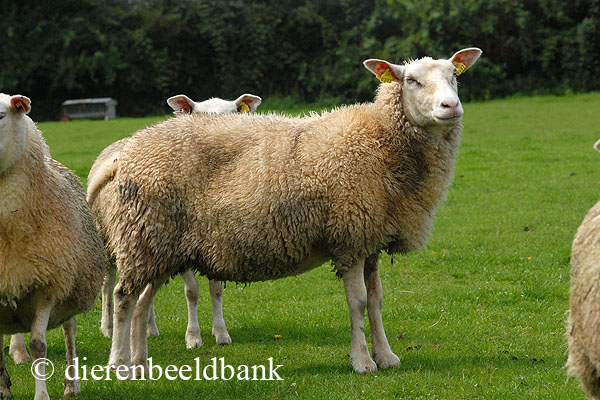 27. Clun Forrest
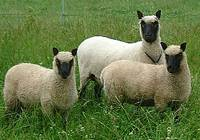 28. Jacob schaap
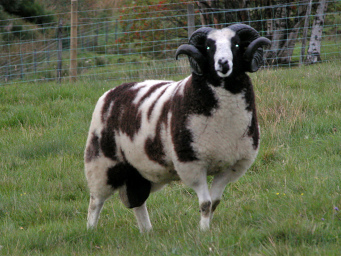 29. Merino
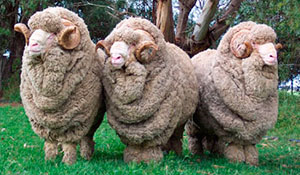 30 Racka
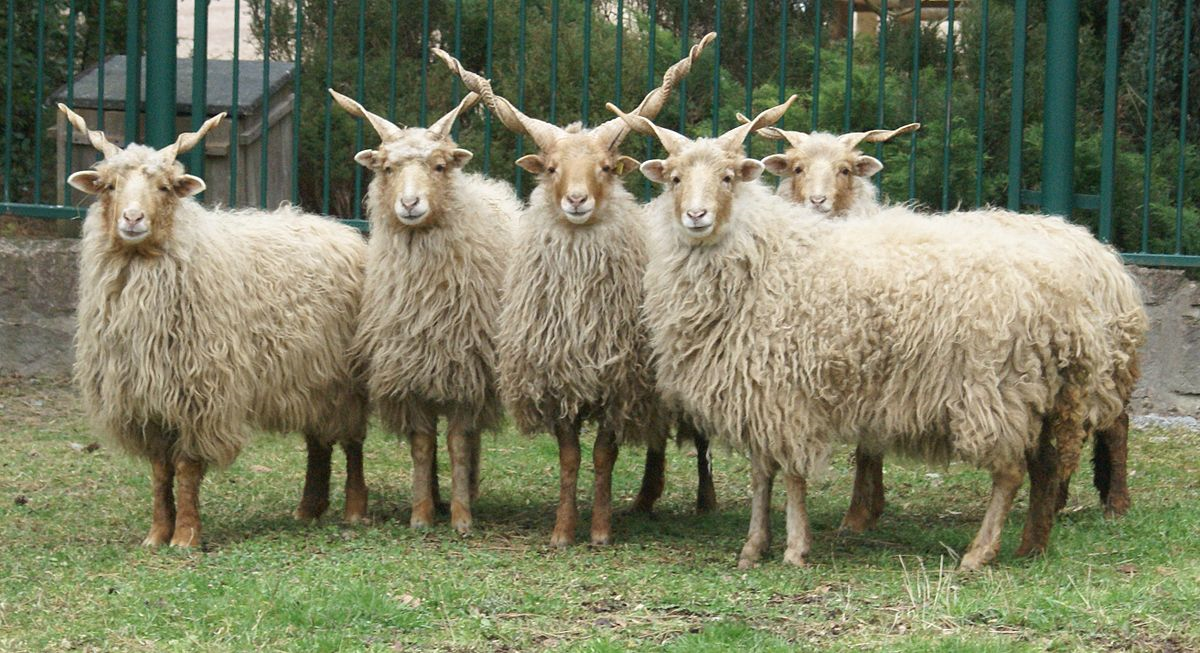